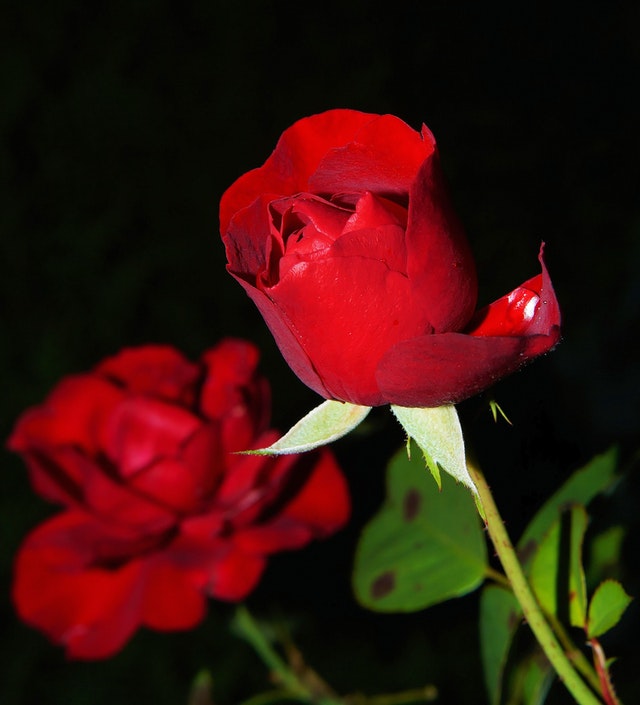 ¯^vMZg
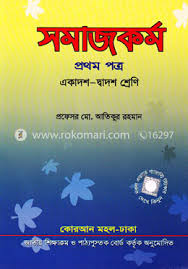 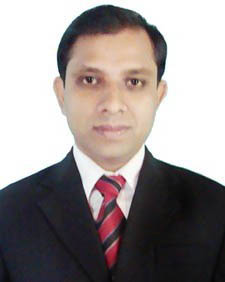 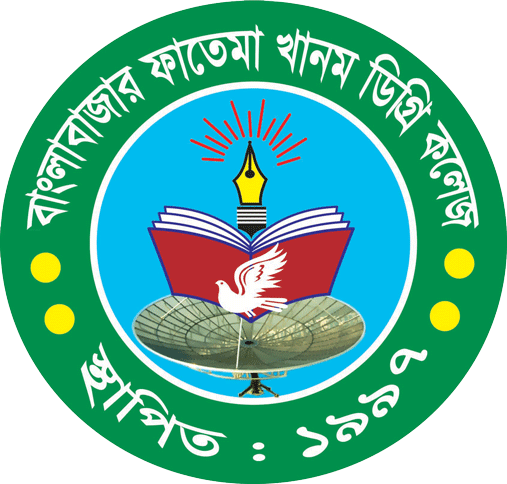 cwiwPwZ
welqt mgvRKg© 1g cÎ
†kÖwYt GKv`k
Aa¨vqt 4_© (mgvRKg© m¤úwK©Z cÖZ¨q)
‡gvt wejøvj †nv‡mb Ry‡qj
cÖfvlK, mgvRKg©
evsjvevRvi dv‡Zgv Lvbg wWwMÖ K‡jR, †fvjv|
Qwe¸‡jv †`‡L cvV m¤ú‡K© aviYv †bB
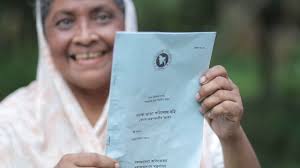 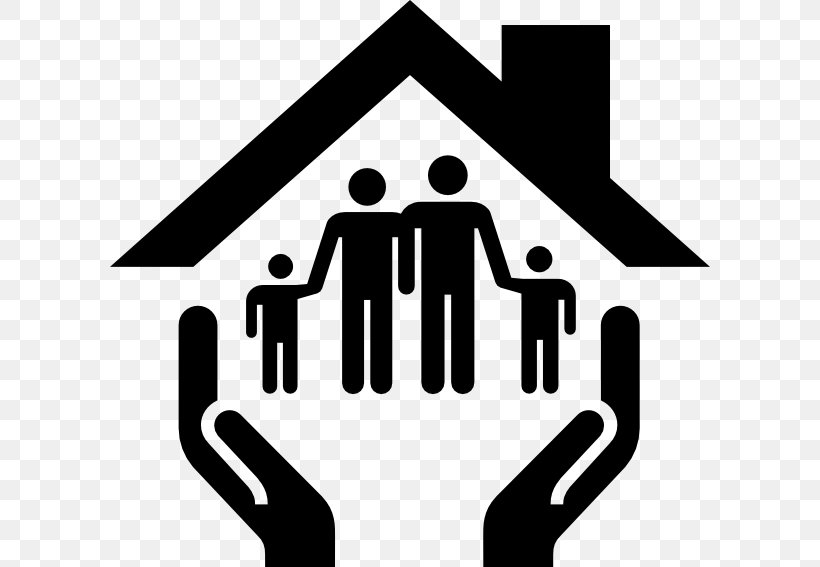 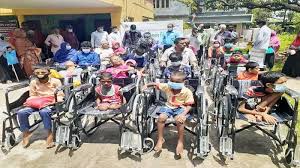 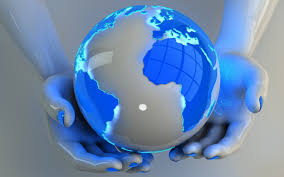 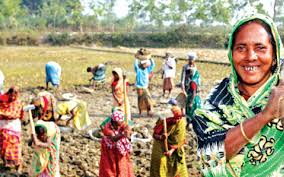 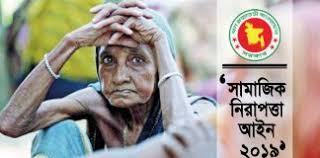 cvV †NvlYv
mvgvR‡mev I mvgvwRK wbivcËv|
01| mgvR‡mevi aviYv e¨vL¨v Ki‡Z cvi‡e|
02| mvgvwRK wbivcËvi aviYv e¨vL¨v Ki‡Z cvi‡e
03| mgvR‡mev I mvgvwRK wbivcËvi mvgRK‡g©i m¤úK© we‡kølY Ki‡Z cvi‡e|
wkLbdj
`yt¯’ gvbeZvi †mevi Rb¨ msMwVZ ev AmsMwVZ †h‡Kv‡bv Kj¨vYg~jK KvR‡KB mgvR‡mev e‡j|
mgvRKg© Awfav‡b mgvRm‡evi msÁvq ejv n‡q‡Q, Òe¨vcK A‡_© mgvR‡mev ej‡Z cÖZ¨ÿ ev c‡ivÿfv‡e cwiPvwjZ mKj Kvh©µg‡K †evSvq, hv Rxe‡bi mvwe©K cÖIqvRb c~iY K‡i|Ó
n¨vwi. Gg. K¨‡m‡wWi g‡Z, mgvR‡mev n‡jv †m mKj mymsMwVZ Kvh©vewj hv cÖZ¨ÿ ev c‡ivÿfv‡e gvbe m¤ú` msiÿY, wbivcËv I Dbœq‡b mvnvh¨ K‡i|Ó
RvwZms‡Ni A_©‰bwZK I mvgvwRK Kwgkb Gi msÁvq ejv n‡q‡Q, ÒmgvR‡mev Ggb GK ai‡Yi mymsMwVZ Kvh©vewj hvi D‡Ïk¨ e¨w³I Zvi cwi‡e‡ki mvgÄm¨ weav‡b mnvqZv K‡i|Ó
mgvR‡mev (Social Service)
mgvR‡mev wZb ai‡Yi
1| mvgvwRKxKiY Ges gvbeweKv‡ki Rb¨ M„nxZ Kg©m~wP|
2| cÖwZKvi, mvnvh¨, cybe©vmb Ges mvgvwRK cÖwZiÿv wbwðZ Kivi Rb¨ M„nxZ Kg©m~wP|
3| gvby‡li cÖ‡qvRb c~i‡Yi Rb¨ m¤ú` mieiv‡ni mv‡_ mswkøó Kk©m~wP|
mvaviYZ e¨w³i wbqš¿‡Yi evB‡i AvaywbK mgvRxe‡bi wewfbœ wech©qg~jK cwiw¯’wZ †hgb- e„×Kvjxb wbif©kxjZv, Amy¯’Zv, †eKviZ¡, ˆ`wnK AÿgZv, †ckvMZ `yN©Ubv, g„Zz¨, cÖvK…wZK `y‡h©vM cÖf…wZ‡Z ivóª ev cÖwZôvb KZ…©K M„nxZ A_©‰bwZK mnvqZvg~jK Kg©m~wP‡K mvgvwRK wbivcËv ejv nq|
m¨vi DBwjqvg wefvwiR Gi g‡Z, ÒhLb †Kv‡bv e¨w³ Kg©ÿg ZLb Zv‡K Kg©ms¯’v‡bi e¨e¯’v K‡i †`Iqv Ges hLb †KD KvR Ki‡Z Aÿg ZLb Zv‡K Av‡qi e¨e¯’v K‡i †`IqvB n‡jv mvgvwRK wbivcËv|Ó
Iqvëvi G wd«Wj¨vÛvi Gi g‡Z, ÒAmy¯’Zv, †eKviZ¡, DcvR©bKvixi g„Zy¨, eva©K¨ wKsev wbif©ikxj‡`i AÿgZv Ges `yN©Ubv BZ¨vw`‡K e¨w³ hLb wb‡Ri cÖ‡Póvq †gvKvwejv Ki‡Z cv‡I bv, ZLb mvgwRK AvwB‡bi gva¨‡g †hme cÖwZiÿvg~jK Kg©m~wP MÖnY Kiv nq, Zv‡KB mvgvwRK wbivcËv e‡j|Ó
mvgvwRK wbivcËv (Social Security)
mvgvwRK wbivcËvi aiY
mvgvwRK exgv
mvgwRK mvnvh¨
mgvR‡mev
mvgvwRK exgv Ggb GK mvnvh¨ `vbe¨e¯’v †hLv‡b e¨w³i Ae`vb mv‡c‡ÿ Zv‡K Zvi wec`Kvjxb Avw_©K mvnvh¨ †`Iqv nq| †hgb – Kj¨vY Znwej, ‡cbkb, Kg©ÿg †eKv‡i‡`i Rb¨ †eKvi fvZv, kÖwgK ÿwZc~iY|  1883-84 mv‡j me©cÖ_g Rvg©vwbi P¨v‡Ýji A‡Uv fb wemgvK© e¨vcKwfwËK mvgwRK exgv Kg©m~wP nv‡Z †bb|
mß`k kZvãxi Poor Relife †_‡KB mvvgwRK mvnv‡h¨I DrcwË| miKvi Zvi wbR¯^ Znwej †_‡K cÖK…wZK `y‡h©vM, AvKw¯§K `yN©Ubv, gnvgvix, weaev, GwZg, cÖwZeÜx‡`i †h mvnvh¨ cÖ`vbi Kiv nq| GLv‡b MÖnxZvi †Kvb Avw_©K AskMÖnY _v‡K bv| †hgb-  eq¯‹ fvZv, cÖwZeÜx fvZv, weaev fvZv BZ¨vw`| 1948 mv‡j e„‡U‡b cÖ_g Pvjy nq|
mgvR‡mev n‡jv miKvwi I †emiKvwi cÖwZôv‡bi gva¨‡g cwiPvwjZ †mme msMwVZ Kvh©µ‡gi mgwó, †h¸‡jv gvbem¤ú` Dbœqb, msiÿY Ges cÖwZ‡iv‡a cÖZ¨ÿfv‡e wb‡qvwRZ| mvgvwRK mvnvh¨ I mvgwRK wbi‡vcËv A‡cÿv mgvR‡mevi cwiwa e¨vcK| †hgb- wkïKj¨vY, bvix Kj¨vY hyeKj¨vY, BZ¨vw`|
mvgvwRK wbivcËvi wPÎ
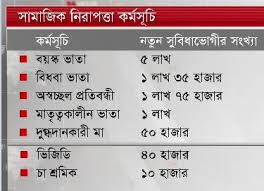 mg&R‡mev I mvgvwRK wbivcËvi mv‡_ mgvRK‡g©i mv`„k¨ I ˆekv`„k¨
mgvR‡mev
mgvRKg©
mvgvwRK wbivcËv
gvby‡li mvwe©K wbivcËvi Rb¨ M„nxZ c`‡ÿ‡ci mgwó|
 cwiwa mywe¯Í…Z|
 mgvR‡mevq †ckvMZ `ÿZv I AwfÁZvi cª‡qvRb †bB|
 gvby‡li mvwe©K Kj¨v‡Y  wb‡qvwRZ|
 AwZ cÖPxb aviYv|
 mgvR‡mev n‡jv jÿ¨
mvgvwRK mgm¨v mgvvav‡bi       ˆeÁvwbK cÖwµqv|
 cwiwa msKxY©
 †ckvMZ Ávb I `ÿZv   Awcinvh© Ges Gi ×vi wK¬wbK¨vj †mev cÖ`vb Kiv nq|
 gvbe m¤ú` Dbœqb, msiÿY I cÖwZcvj‡b wb‡qvwRZ|
 wkí wecø‡ei djkÖæwZ‡Z Avwef©~Z|
 mgvRKg© jÿ¨ AR©‡bi Dcvq|
mvgvwRK wbivcËv cÖwZKvi, cÖwZ‡ivag~jK e¨e¯’v MÖnY K‡i mgvRK‡g©i e„nËi jÿ¨vR©‡b mvnvh¨ K‡i|
 DfqB Kj¨vY iv‡óªi mv‡_ mswkøó|
 Df‡qi cÖ‡qvM‡ÿÎ GKB|
 mvgvwRK wbivcË ïay Avw_©K mnvqZv K‡ib|
 DfqB †gŠwjK Pvwn`v c~i‡Yi cÖwZ ¸iæZ¡v‡ivc K‡i|
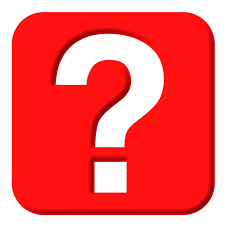 GKK KvR
mgvRKg© I mgvR‡mevi m¤ú‡K©i GKwU ZvwjKv ˆZwi Ki|
`jxq KvR
mvgvwRK wbivcËv, mgvR‡mev I mgvRK‡g©i ˆekv`„‡k¨i GKwU ZvwjKv ˆZix Ki|
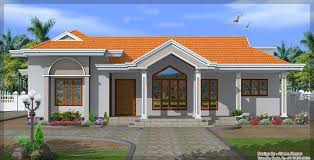 বাড়ির কাজ: সৃজনশীল প্রশ্ন
wg: Rvgvb mv‡ne m¤úªwZ miKvwi PvKwi †_‡K Aemi MÖnY K‡i| Aemi MÖn‡Yi ci wZwb A‡bK UvKv †cbkb cvb| G UvKvUvB Zvi e„× eq‡mi GKgvÎ m¤^j|

K) hvKvZ Kx?
L) mvgvwRK mvnvh¨ Kx?
M) wg: Rvgvb m‡n‡ei †cbkb jvf mgvRK‡g©i †Kvb cÖZ¨‡qi mv‡_ mv`„k¨c~Y©? 	e¨vL¨v Ki|
N) gvby‡li Rxe‡b D³ cÖZ¨‡qi f‚wgKv e¨vL¨v Ki|
সৃজনশীল প্রশ্ন
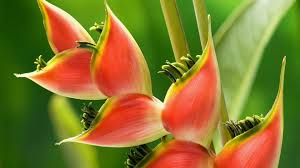 ab¨ev`